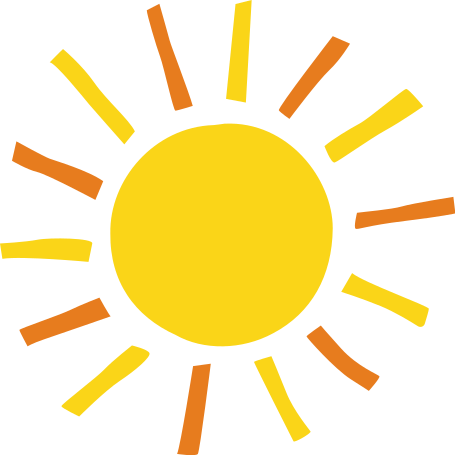 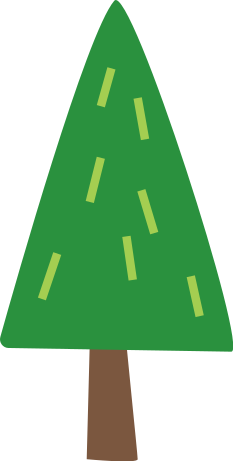 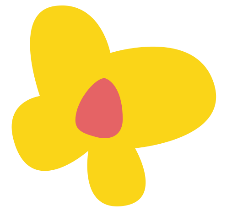 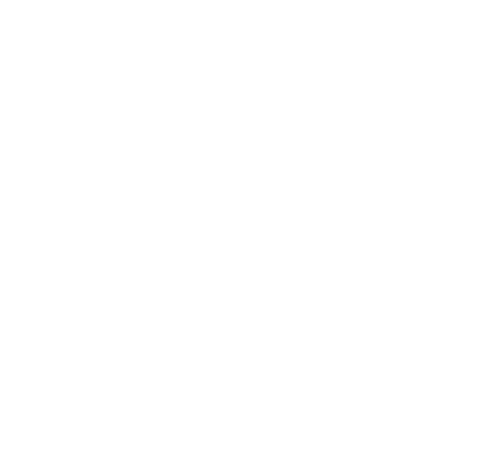 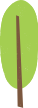 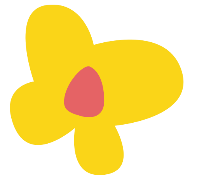 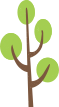 CHÀO MỪNG CÁC EM ĐẾN VỚI BÀI HỌC HÔM NAY!
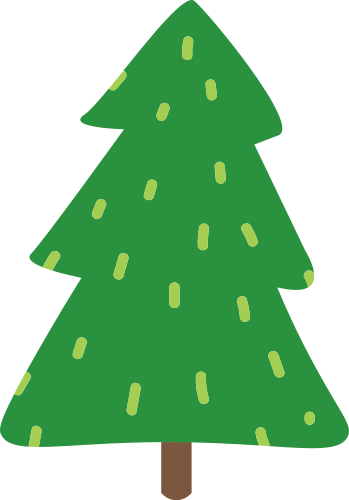 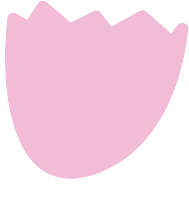 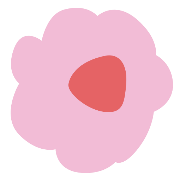 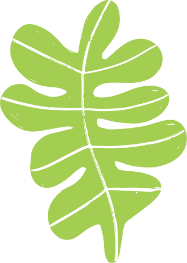 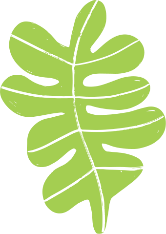 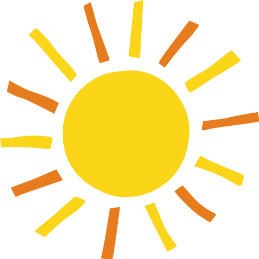 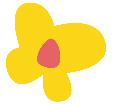 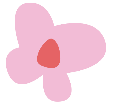 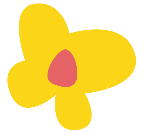 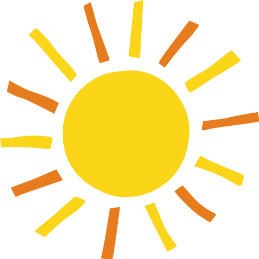 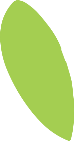 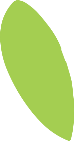 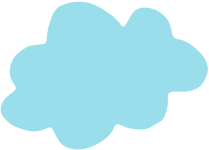 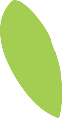 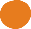 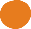 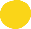 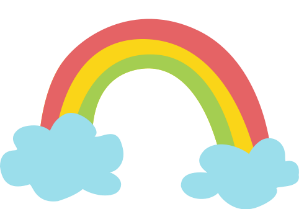 CHƯƠNG 6: SỐ THẬP PHÂN
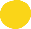 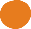 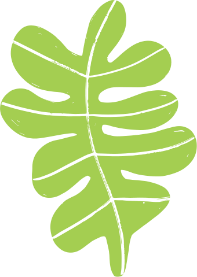 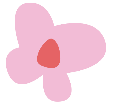 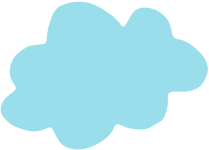 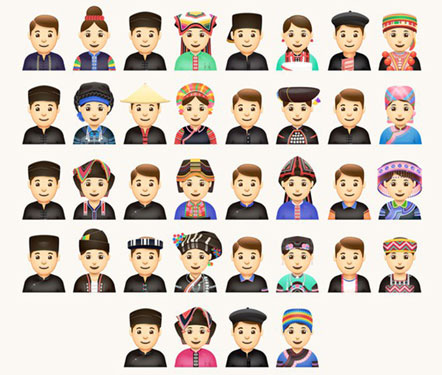 Trên lãnh thổ nước ta hiện nay có 54 dân tộc khác nhau cùng sinh sống gắn bó. Mỗi dân tộc có những nét văn hoá riêng tạo nên sự đa dạng trong bản sắc văn hoá Việt Nam. 
Trong đó, dân tộc Kinh chiếm khoảng 85,3% dân số, các dân tộc khác chiếm khoảng 14,7%.
(Tính đến hết quý 1 năm 2019, theo số liệu của Tổng cục Thống kê)
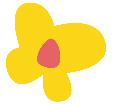 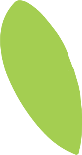 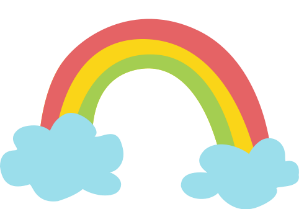 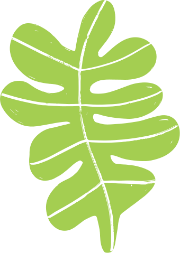 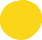 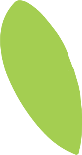 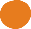 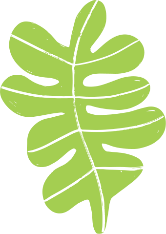 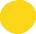 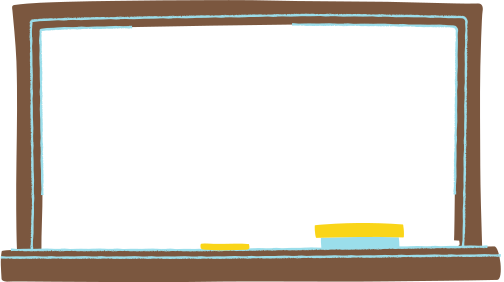 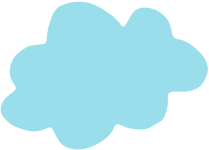 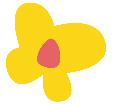 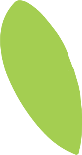 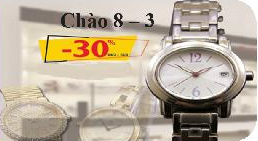 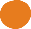 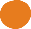 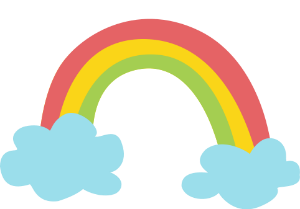 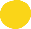 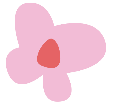 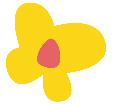 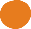 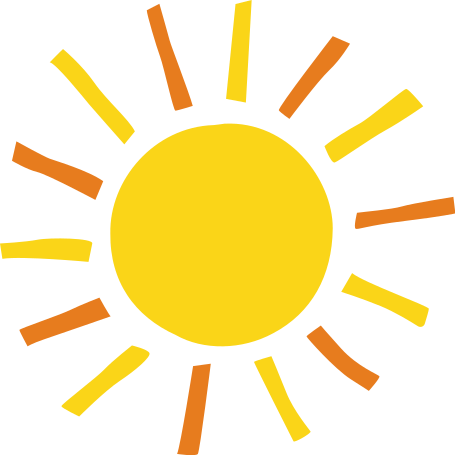 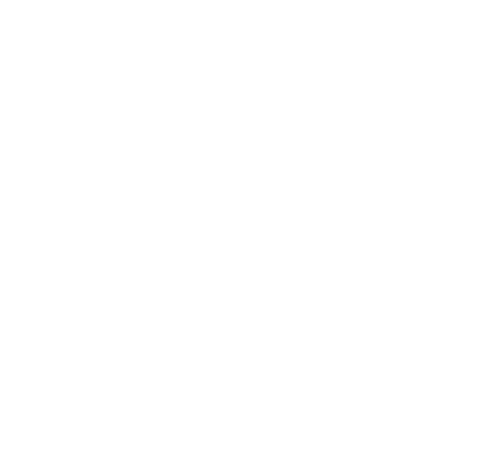 BÀI 1
SỐ THẬP PHÂN
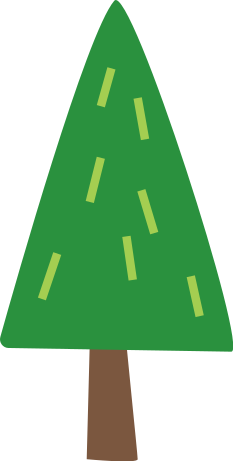 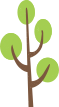 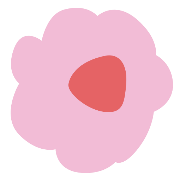 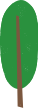 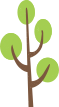 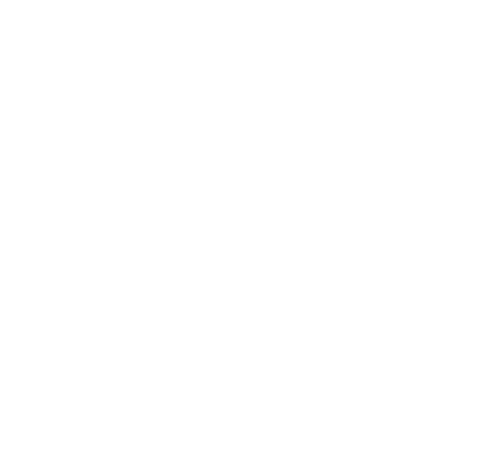 NỘI DUNG BÀI HỌC
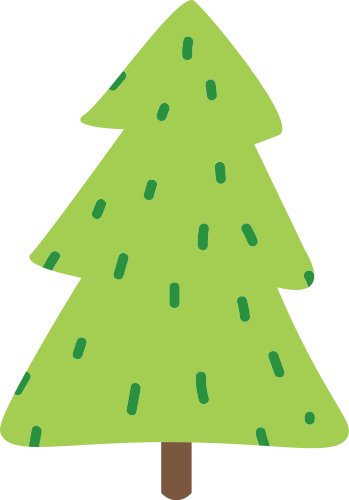 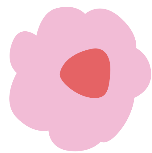 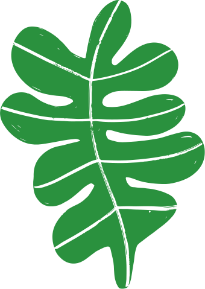 Nội dung 2
Nội dung 3
Nội dung 1
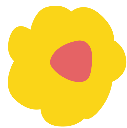 So sánh hai số thập phân
Số thập phân âm
Số đối của một số thập phân
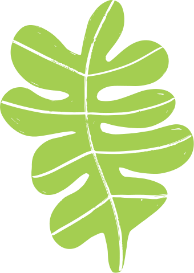 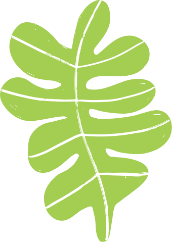 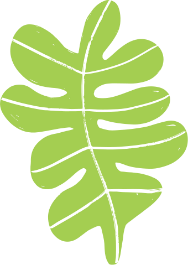 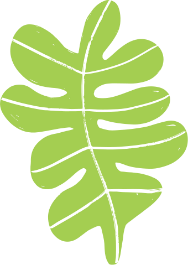 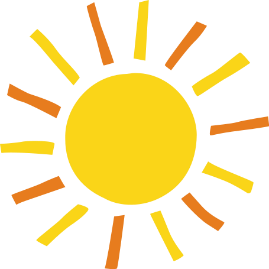 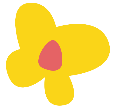 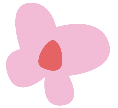 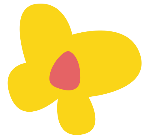 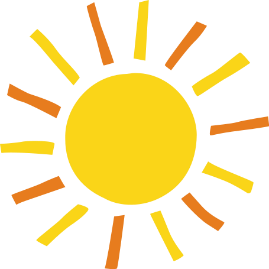 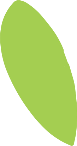 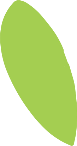 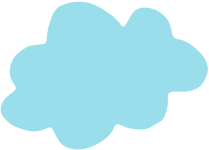 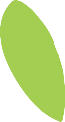 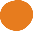 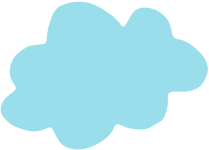 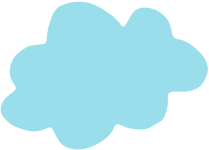 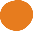 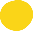 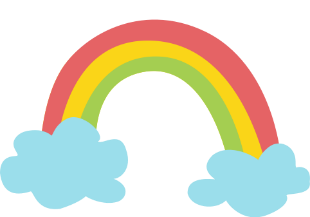 1. Số thập phân âm
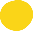 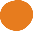 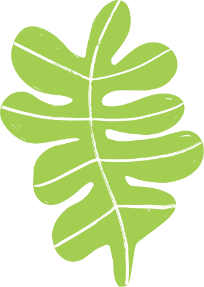 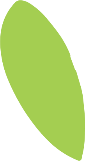 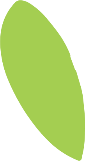 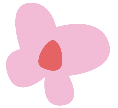 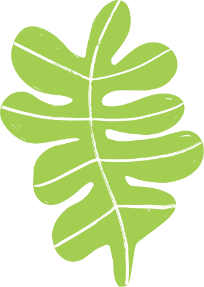 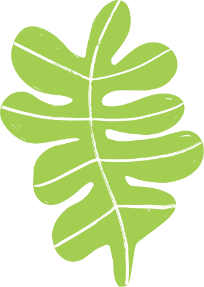 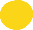 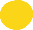 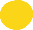 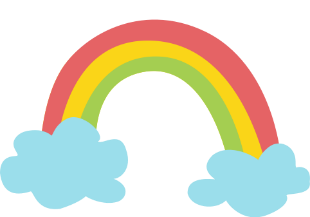 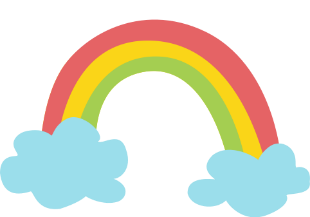 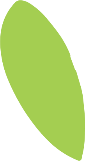 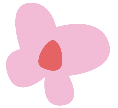 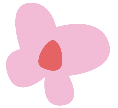 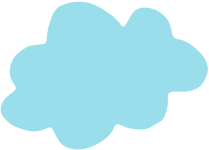 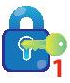 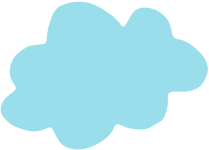 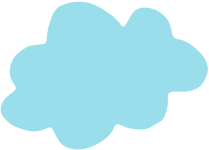 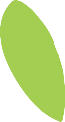 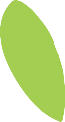 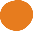 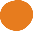 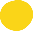 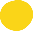 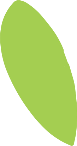 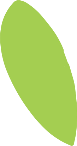 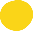 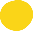 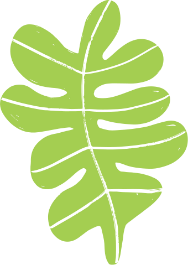 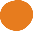 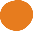 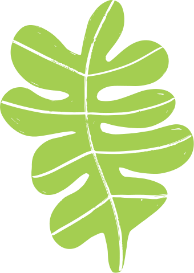 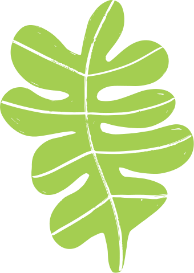 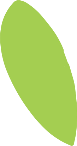 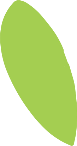 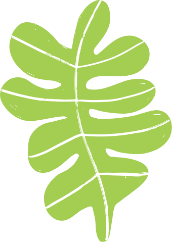 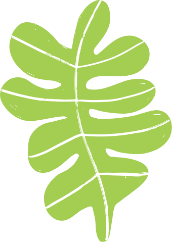 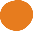 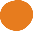 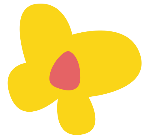 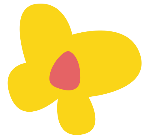 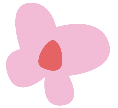 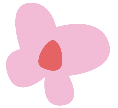 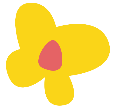 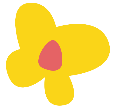 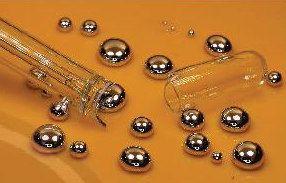 -38,83 độ C
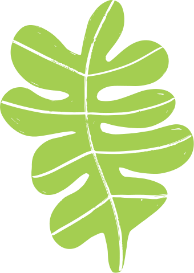 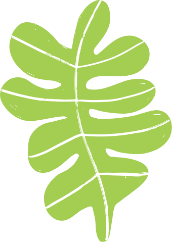 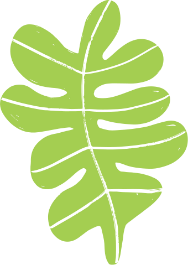 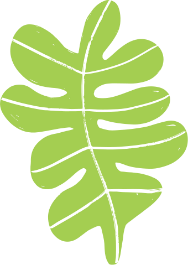 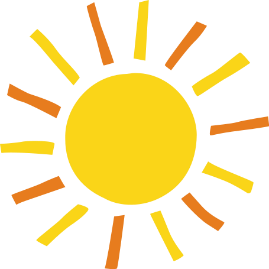 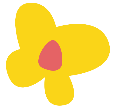 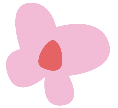 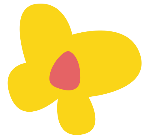 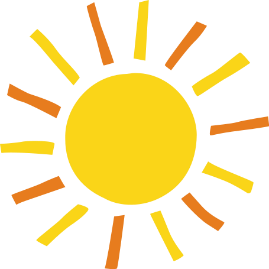 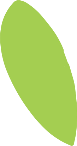 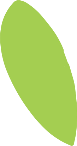 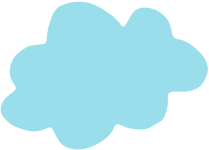 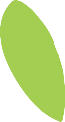 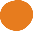 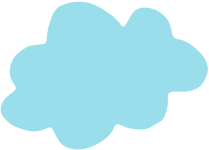 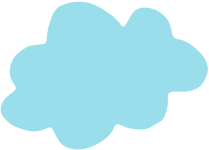 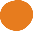 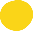 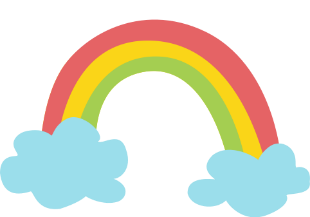 1. Số thập phân âm
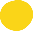 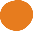 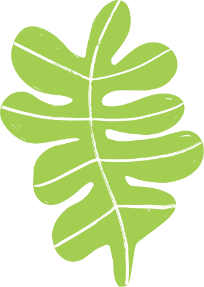 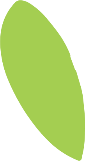 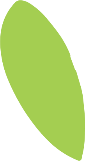 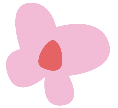 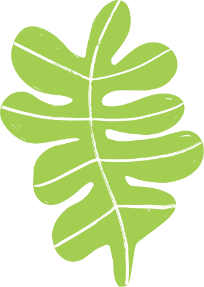 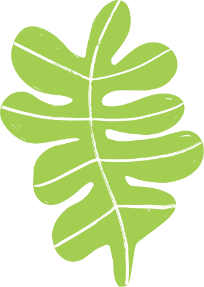 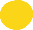 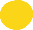 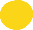 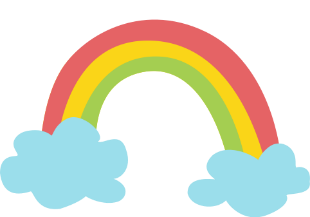 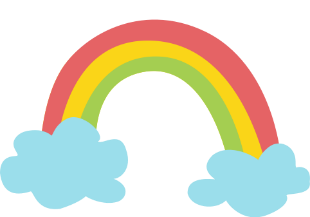 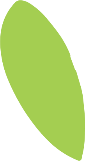 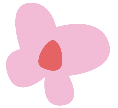 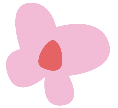 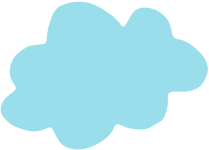 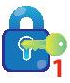 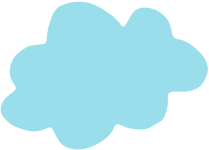 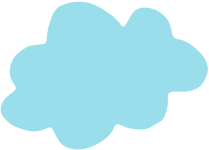 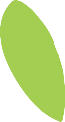 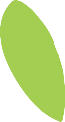 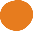 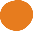 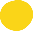 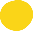 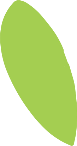 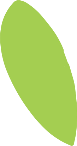 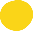 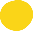 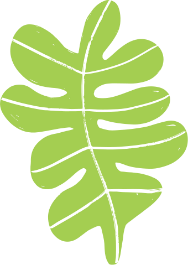 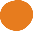 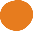 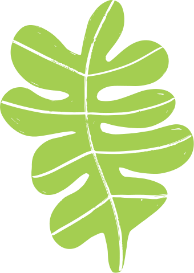 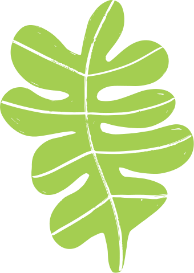 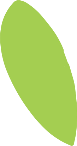 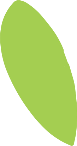 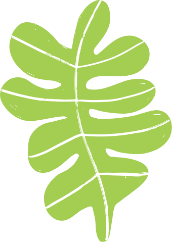 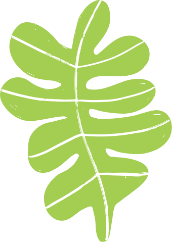 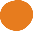 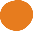 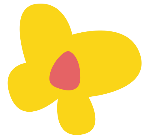 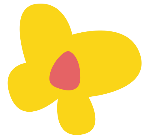 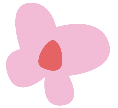 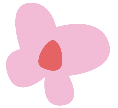 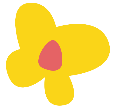 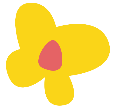 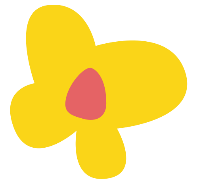 Mẫu số của các phân số trên đều là lũy thừa của 10
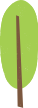 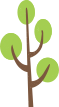 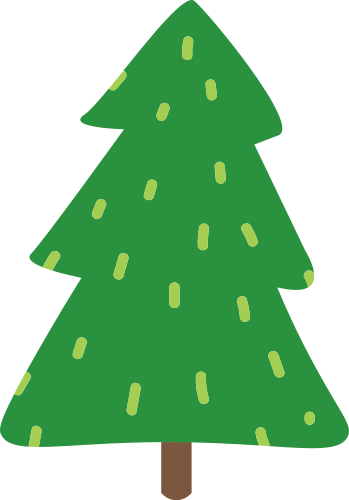 Phân số thập phân là phân số có mẫu số là lũy thừa của 10.
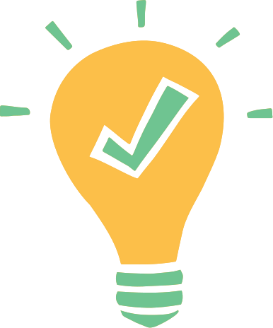 Ví dụ 1:
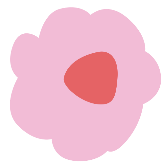 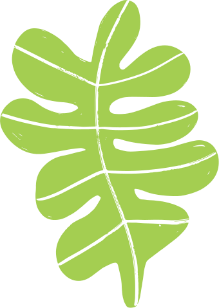 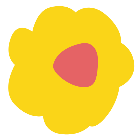 Mọi phân số thập phân đều viết được dưới dạng số thập phân, như:
= 3,1;
= 0,17;
= -0,0153
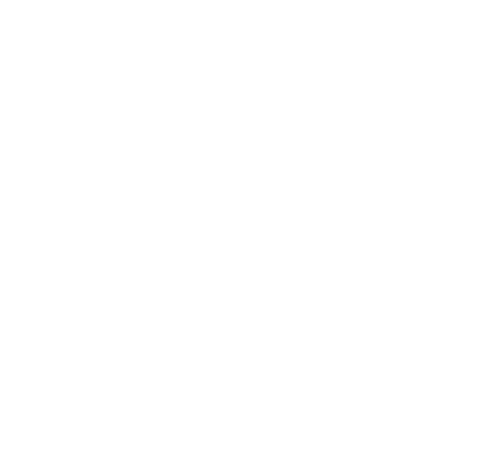 Các phân số thập phân dương đều được viết dưới dạng số thập phân dương.
Các phân số thập phân âm đều được viết dưới dạng số thập phân âm.
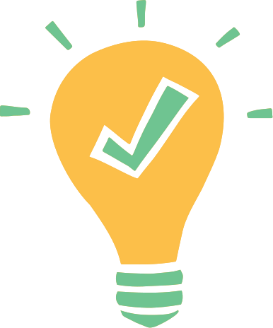 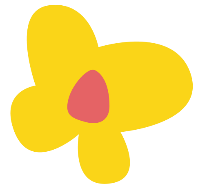 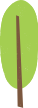 Ví dụ 2:
3,1;  0,17 là các số thập phân dương.
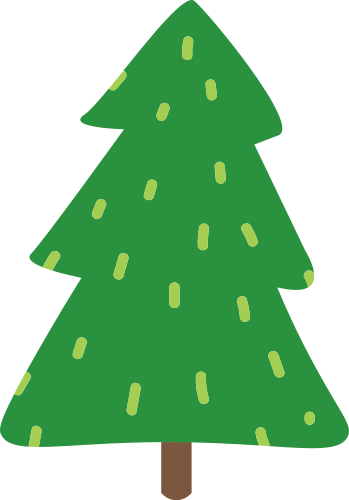 -0,0153;  -2,36 là các số thập phân âm.
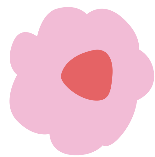 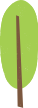 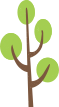 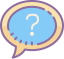 Vị trí của phần nguyên, phần thập phân?
Một số thập phân gồm mấy phần? Kể ra?
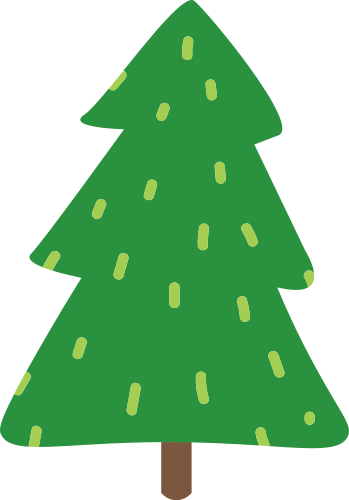 - Phần nguyên viết bên trái dấu phẩy;
- Phần thập phân viết bên phải dấu phẩy.
Số thập phân gồm hai phần:
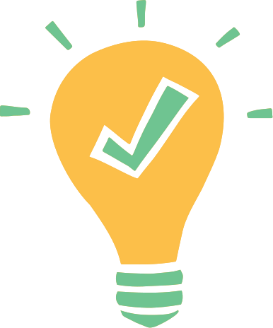 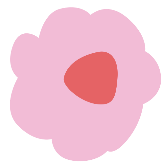 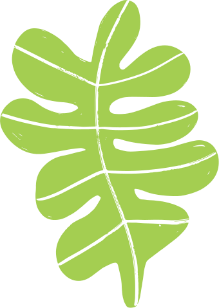 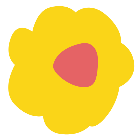 Ví dụ 3:
- Số 3,156 là số thập phân dương có phần nguyên là 3 và phần thập phân là 156.
- Số -37,235 là số thập phân âm có phần nguyên là -37 và phần thập phân là 235.
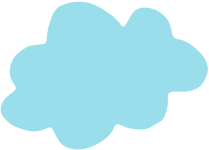 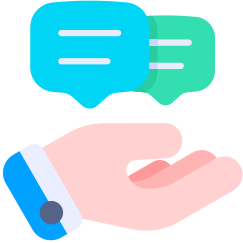 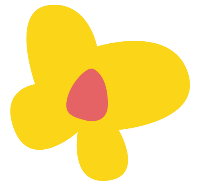 Thảo luận nhóm đôi (3 phút)
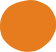 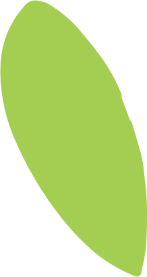 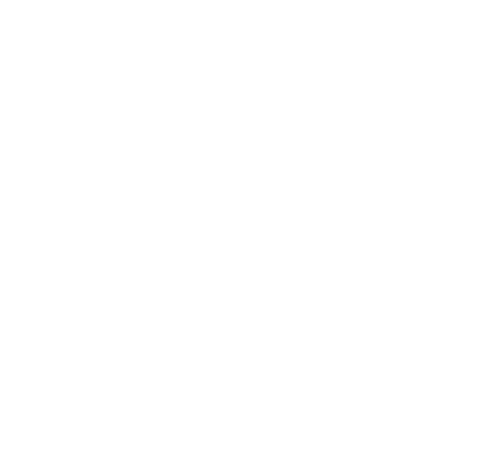 Thực hành 1
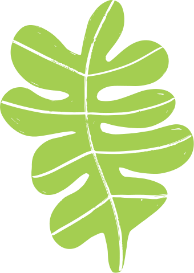 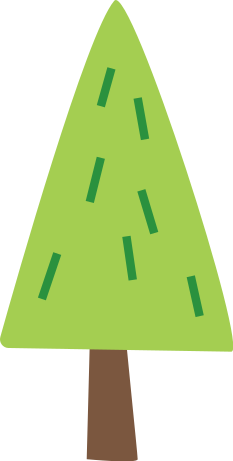 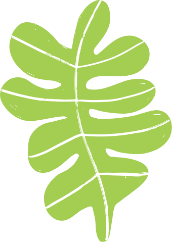 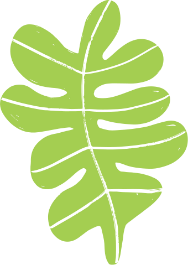 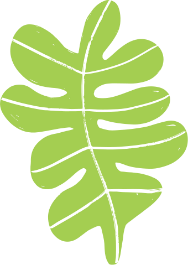 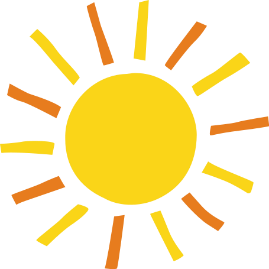 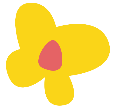 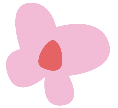 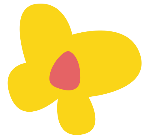 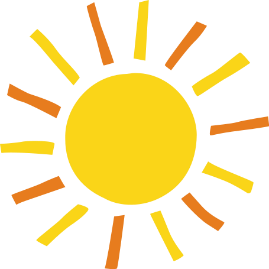 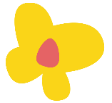 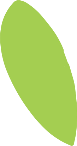 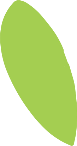 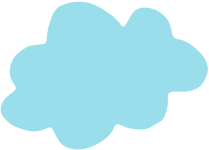 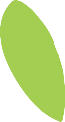 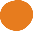 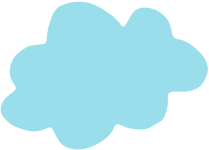 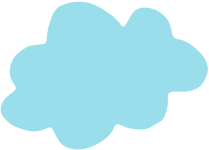 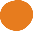 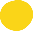 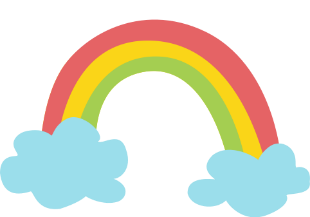 2. Số đối của một số thập phân
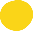 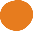 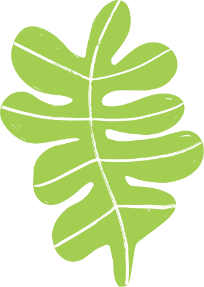 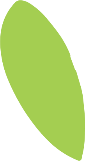 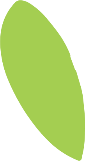 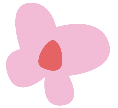 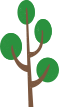 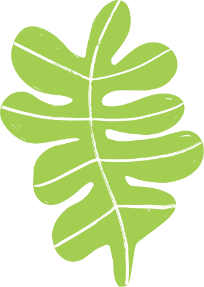 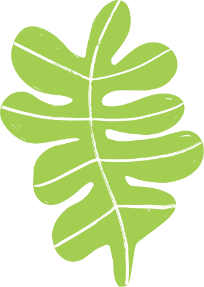 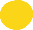 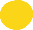 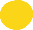 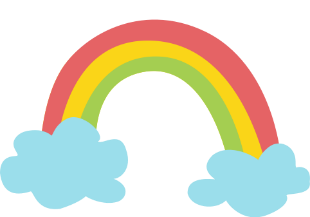 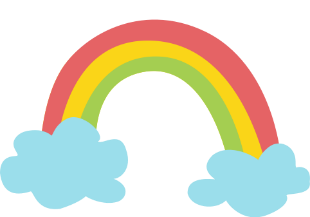 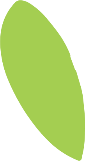 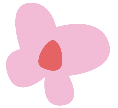 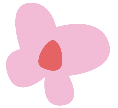 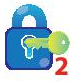 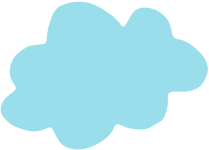 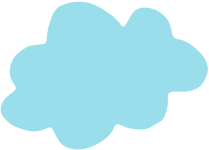 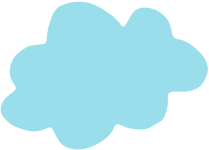 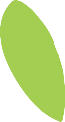 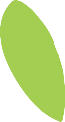 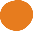 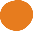 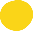 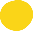 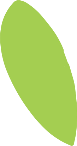 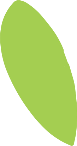 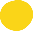 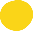 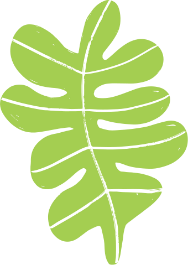 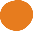 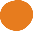 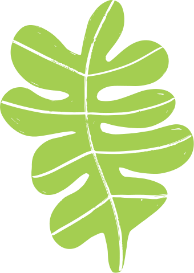 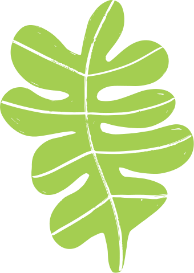 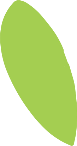 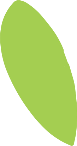 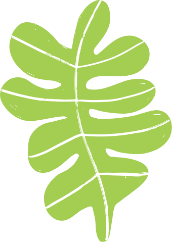 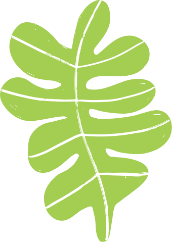 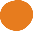 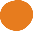 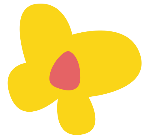 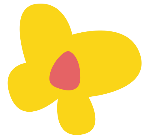 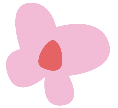 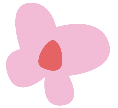 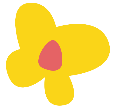 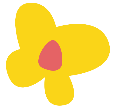 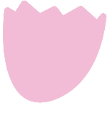 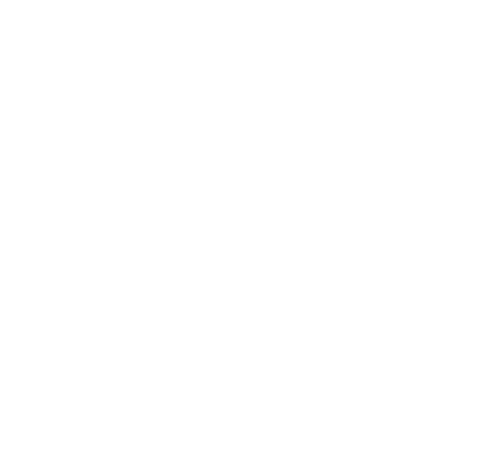 Hai số thập phân được gọi là đối nhau nếu chúng biểu diễn hai số thập phân đối nhau.
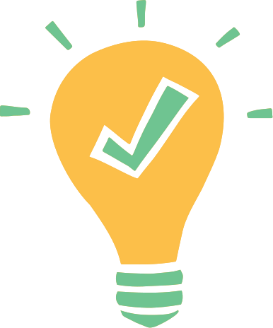 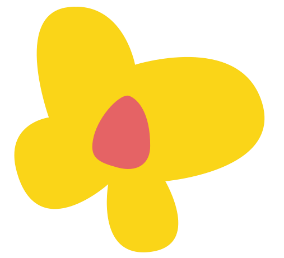 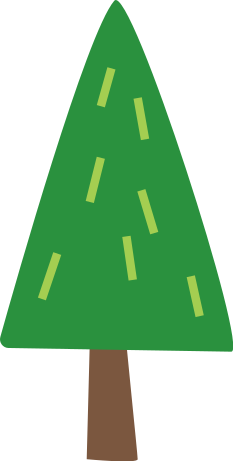 Ví dụ 4:
Số đối của 5,26 là -5,26.
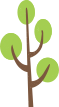 Số đối của -15,22 là 15,22.
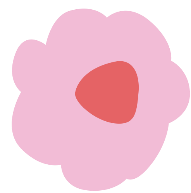 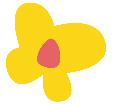 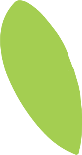 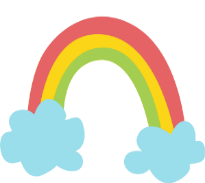 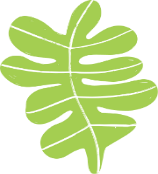 Tìm số đối của các số thập phân sau:
       7,02; -28,12; -0,69; 0,999
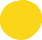 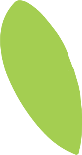 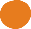 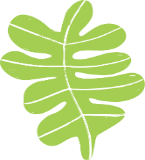 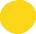 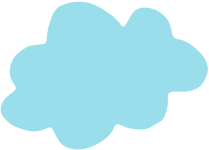 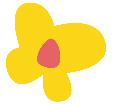 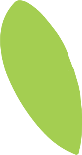 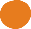 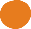 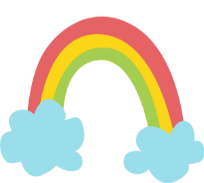 Thực hành 2
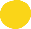 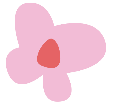 Số đối của 7,02 là -7,02.
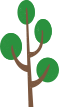 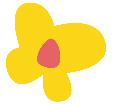 Số đối của -28,12 là 28,12.
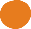 Số đối của -0,69 là 0,69.
Số đối của 0,999 là -0,999.
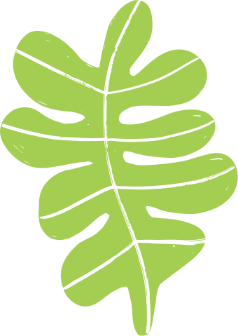 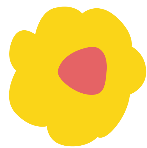 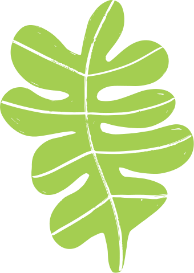 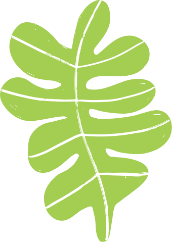 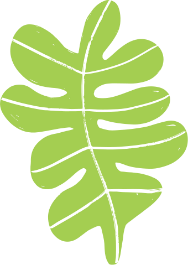 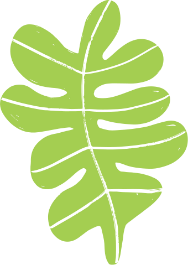 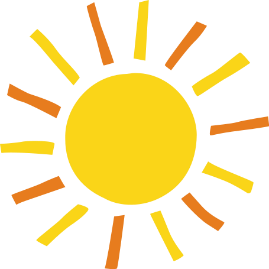 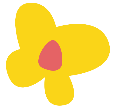 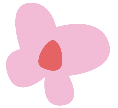 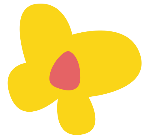 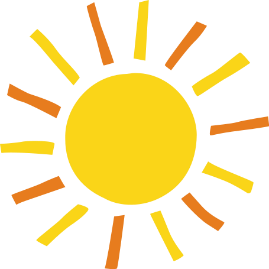 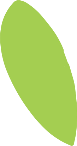 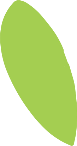 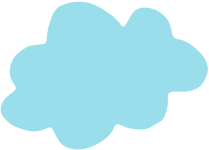 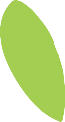 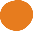 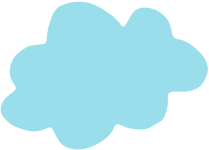 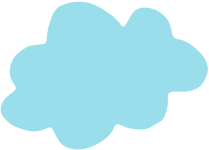 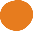 3. So sánh hai số thập phân
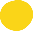 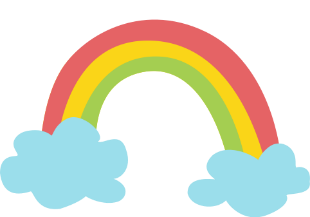 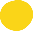 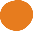 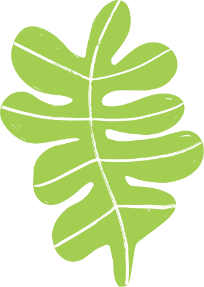 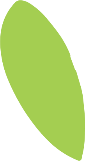 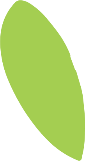 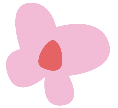 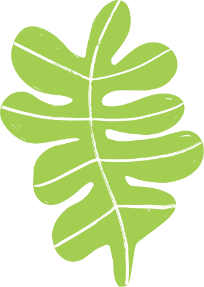 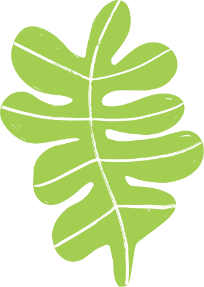 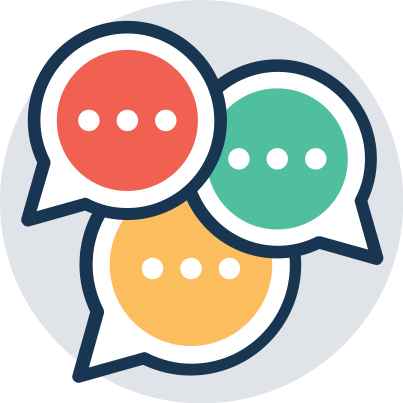 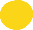 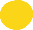 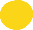 Thảo luận nhóm (5 phút)
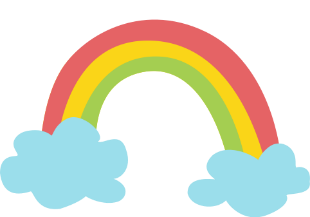 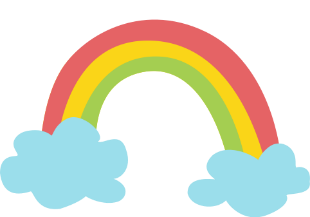 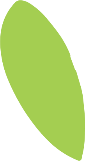 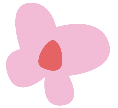 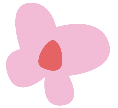 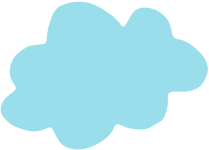 Viết các số sau đây dưới dạng phân số thập phân và sắp xếp các số đó theo thứ tự từ bé đến lớn.
11,34, 9,35; -11,34; -9,35.
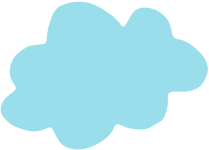 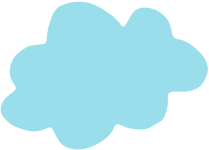 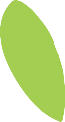 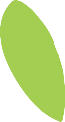 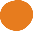 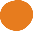 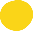 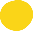 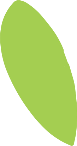 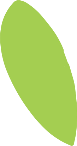 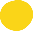 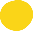 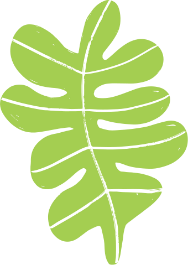 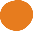 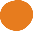 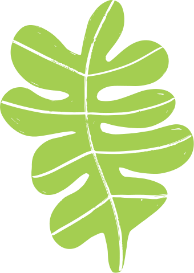 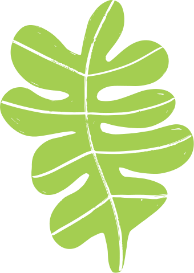 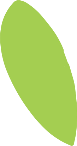 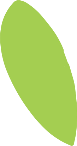 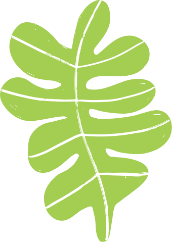 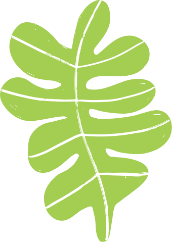 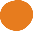 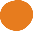 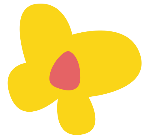 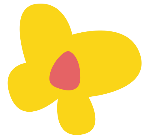 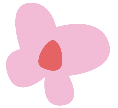 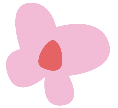 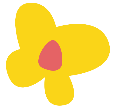 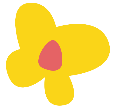 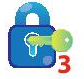 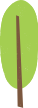 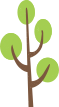 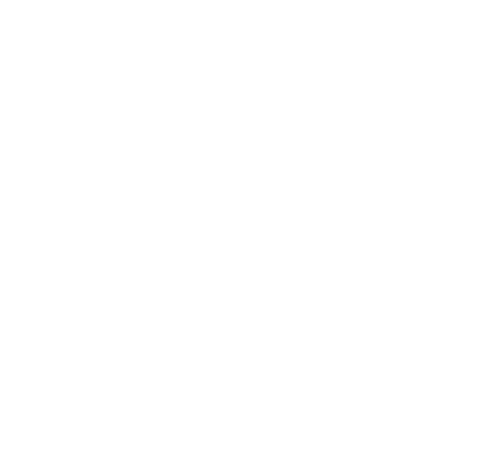 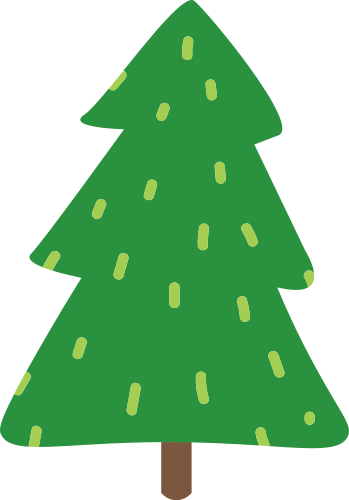 - Nếu hai số thập phân trái dấu, số thập phân dương luôn lớn hơn số thập phân âm.
- Trong hai số thập phân âm, số nào có số đối lớn hơn thì số đó nhỏ hơn.
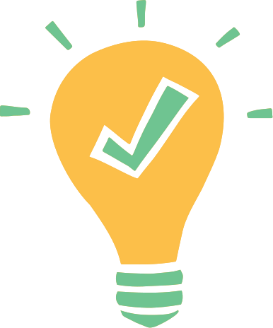 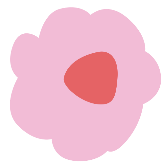 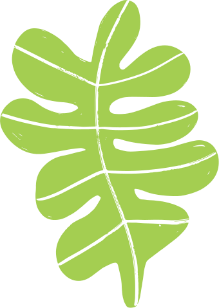 Ta cũng có thể so sánh hai số thập phân bằng cách so sánh hai phân số thập phân tương ứng với chúng.
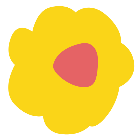 Ví dụ 5:
Giải
a) Hãy sắp xếp các số thập phân sau theo thứ tự tăng dần:
                        -12,13; - 2,4; 0,5; -2,3; 2,4.
b) Hãy sắp xếp các số thập phân sau theo thứ tự giảm dần:
                           -2,9; -2,999; 2,9; 2,999.
Thực hành 3
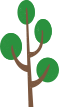 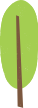 a) -12,13 < -2,4 < -2,3 < 0,5 < 2,4;
b) 2,999 > 2,9 > -2,9 > -2,999.
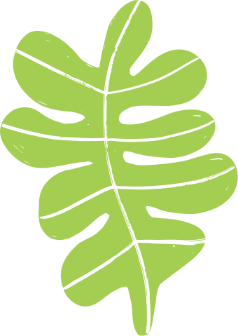 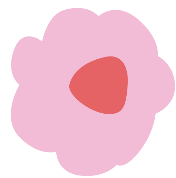 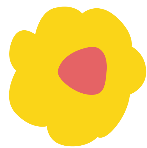 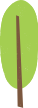 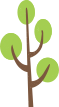 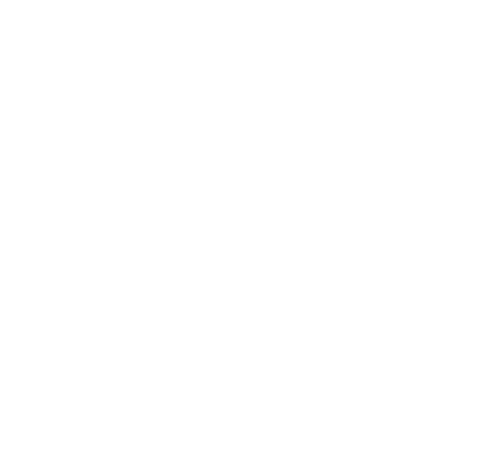 Hãy sắp xếp nhiệt độ đông đặc của các chất sau từ thấp đến cao:
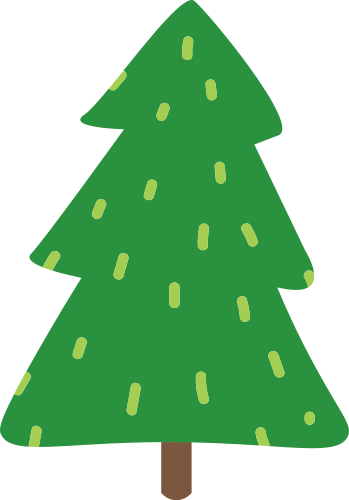 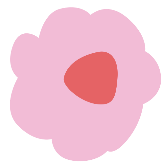 Vận dụng
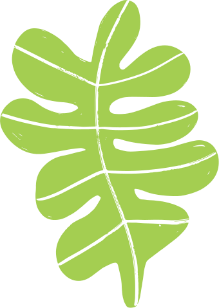 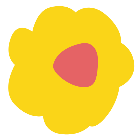 Ta có:  -114,1 < -38,83 < 0 < 80,26
Vậy nhiệt độ đông đặc các chất từ thấp đến cao là:
Rượu; Thủy ngân; Nước; Băng phiến.
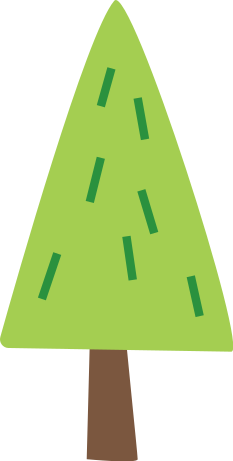 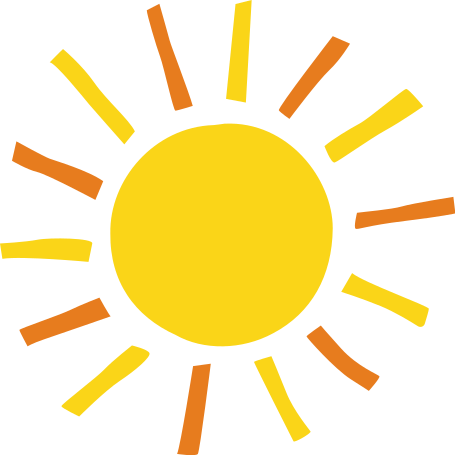 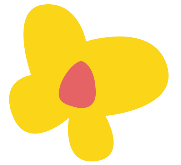 Giải
LUYỆN TẬP
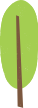 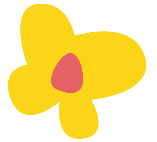 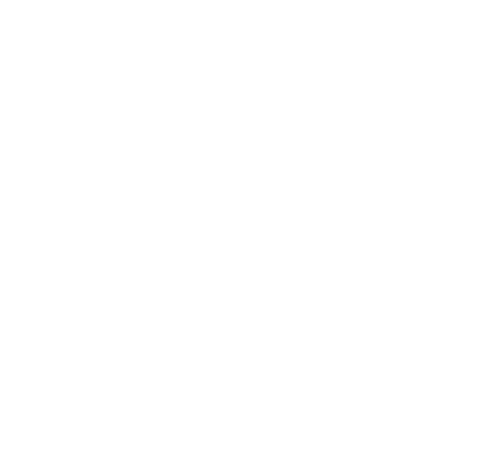 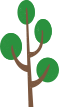 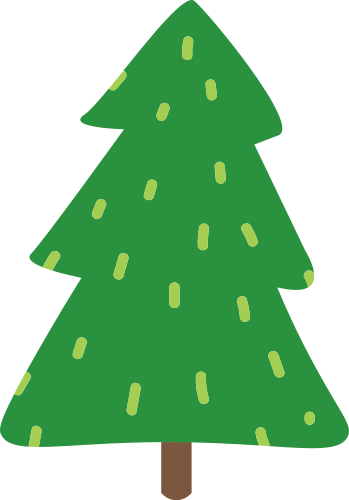 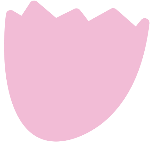 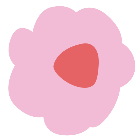 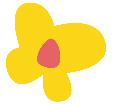 Giải
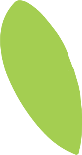 Câu 2: Viết các số thập phân sau đây dưới dạng phân số thập phân.
                   -312,5;  0,205;  -10,09;  -1,110
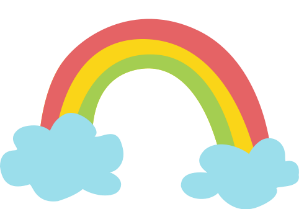 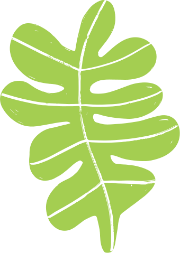 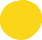 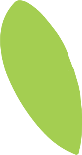 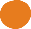 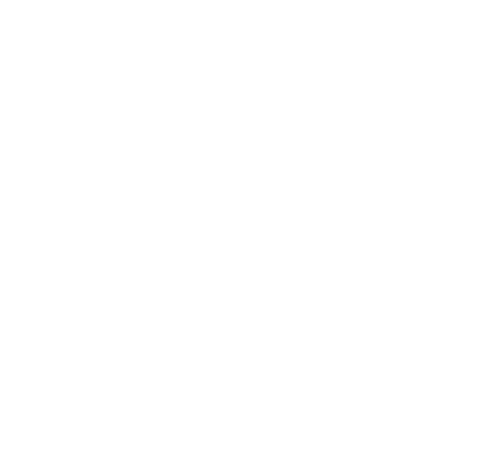 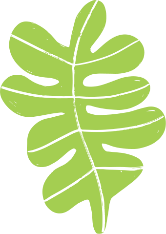 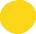 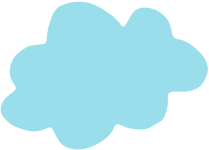 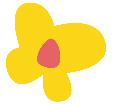 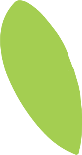 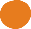 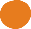 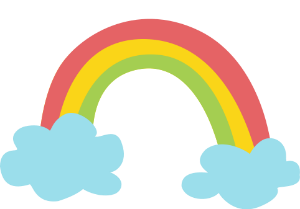 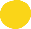 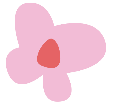 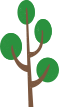 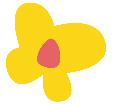 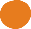 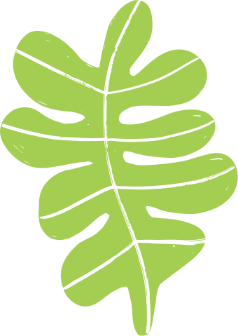 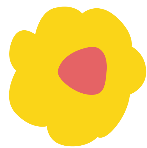 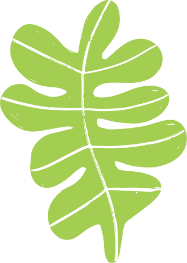 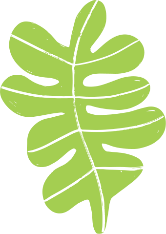 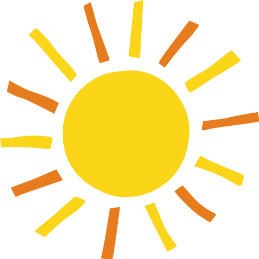 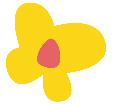 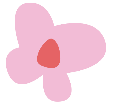 Giải
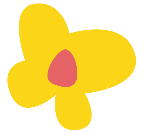 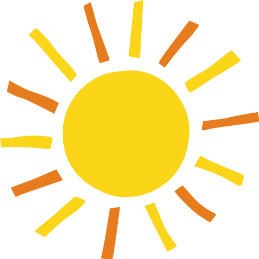 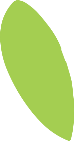 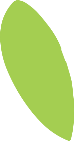 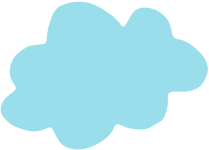 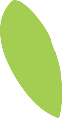 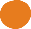 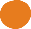 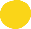 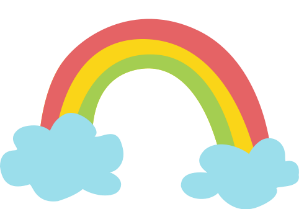 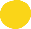 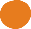 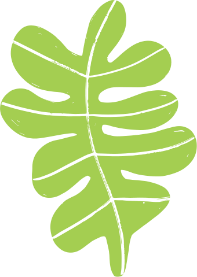 Câu 3: Tìm số đối của các số thập phân sau:
                9,32;  -12,34;  -0,7;  3,333
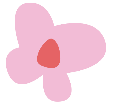 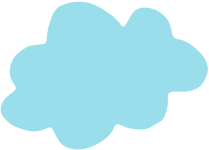 Số đối của 9,32 là -9,32;
Số đối của -12,34 là 12,34;
Số đối của -0,7 là 0,7;
Số đối của 3,333 là -3,333.
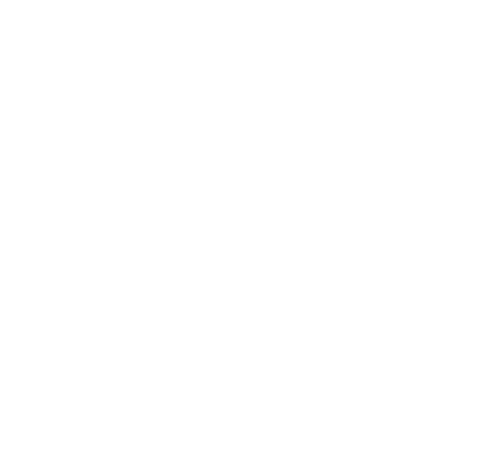 Giải
VẬN DỤNG
Câu 4: Hãy sắp xếp các số thập phân sau theo thứ tự tăng dần:
                                -2,99; -2,9; 0,7; 1; 22,1
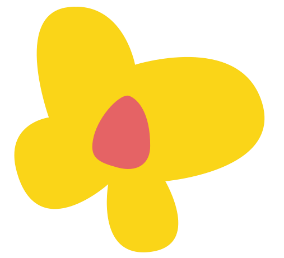 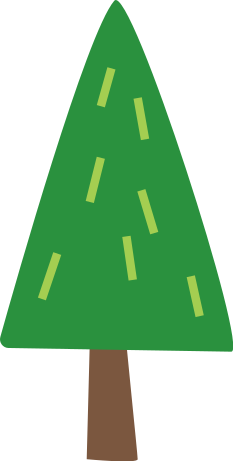 Sắp theo thứ tự tăng dần:
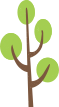 -2,99 < -2,9 < 0,7 < 1 < 22,1.
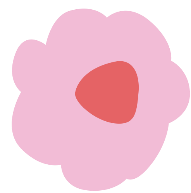 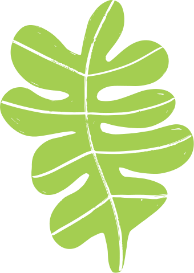 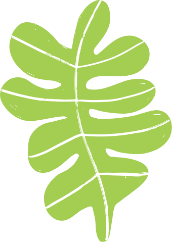 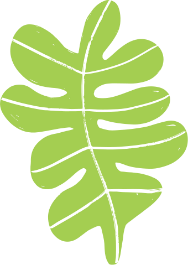 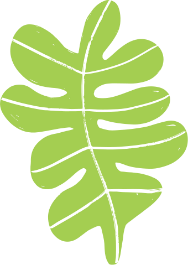 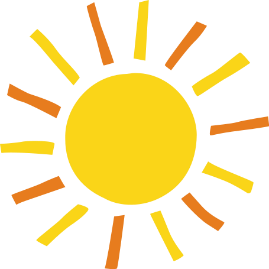 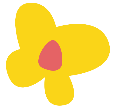 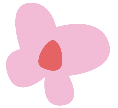 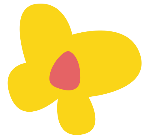 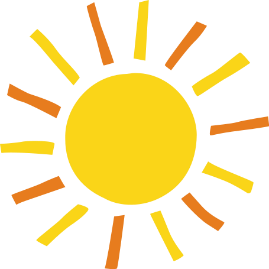 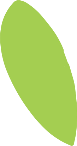 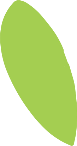 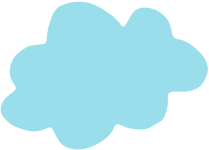 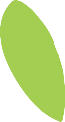 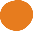 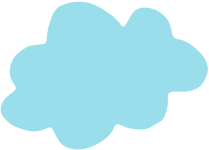 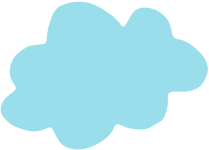 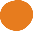 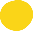 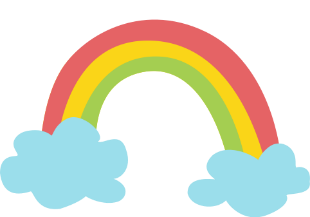 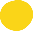 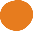 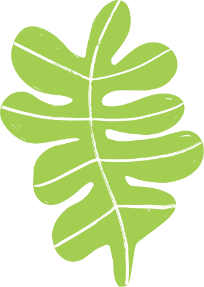 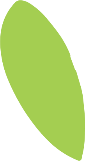 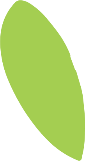 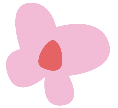 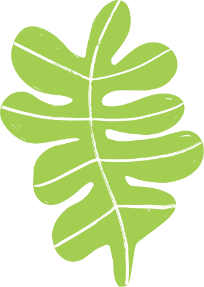 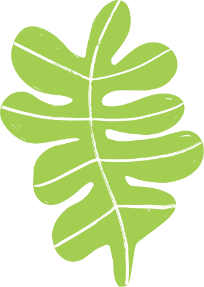 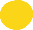 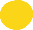 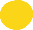 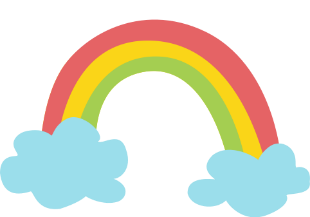 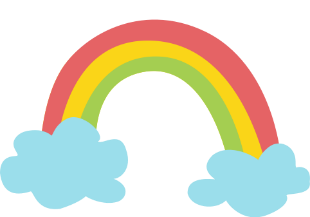 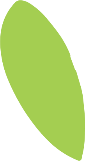 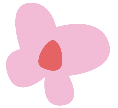 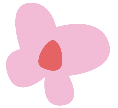 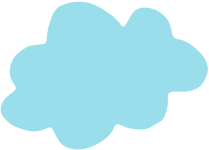 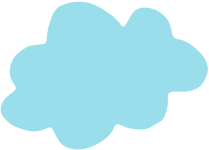 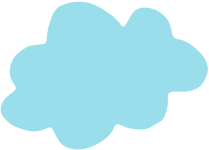 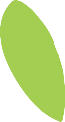 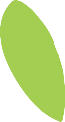 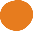 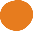 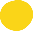 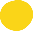 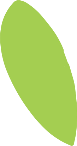 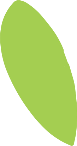 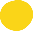 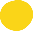 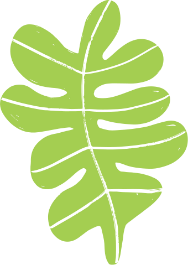 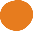 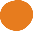 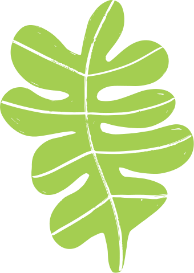 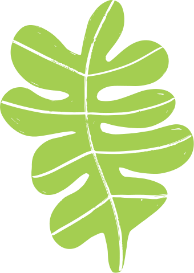 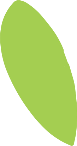 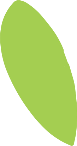 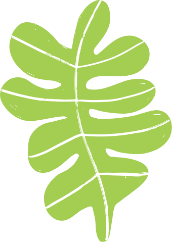 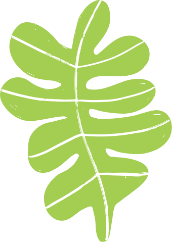 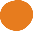 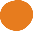 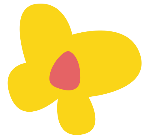 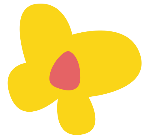 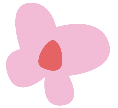 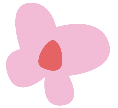 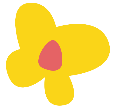 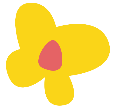 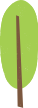 NHIỆM VỤ VỀ NHÀ
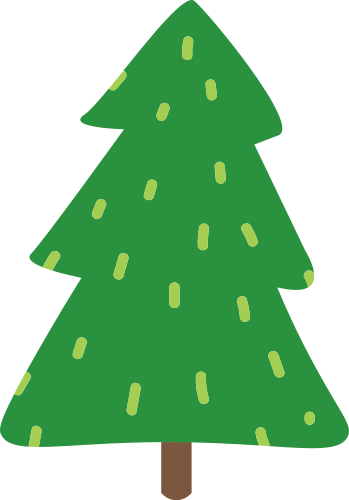 Nhiệm vụ 1
Học thuộc nội dung kiến thức đã học.
Nhiệm vụ 2
Làm các bài tập trong SBT.
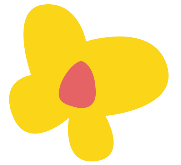 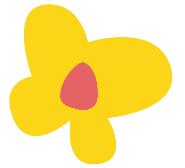 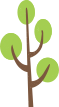 Nhiệm vụ 3
Đọc trước Bài 2: “Các phép tính với số thập phân”.
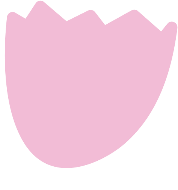 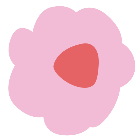 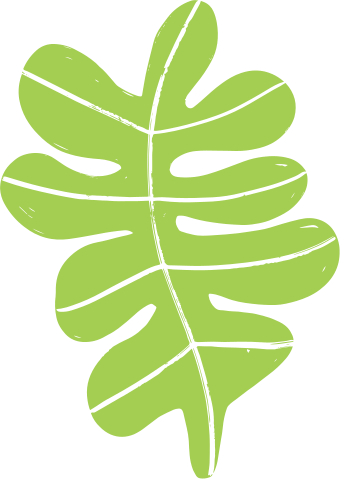 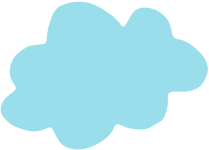 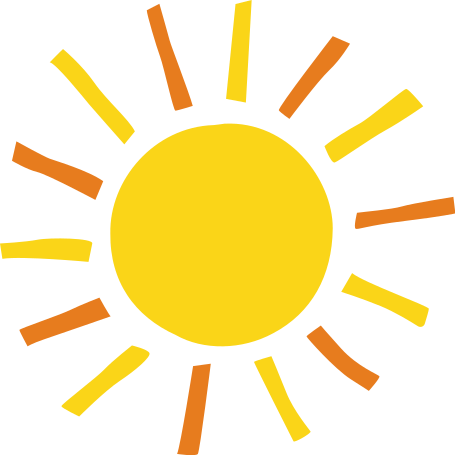 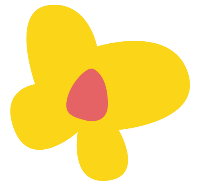 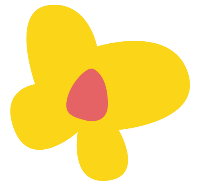 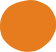 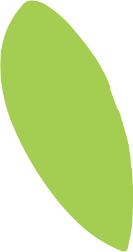 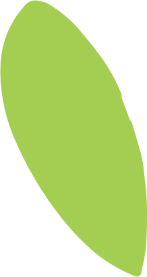 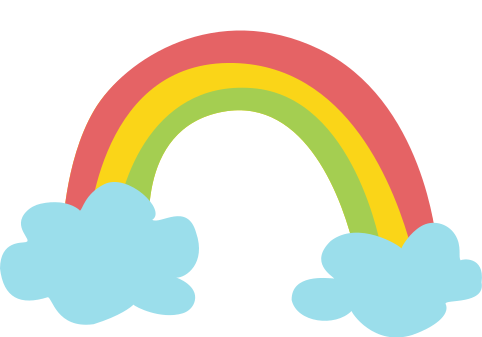 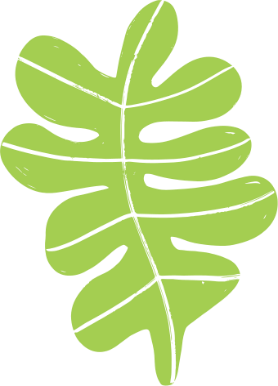 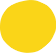 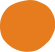 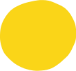 CẢM ƠN CÁC EM ĐÃ LẮNG NGHE BÀI GIẢNG!
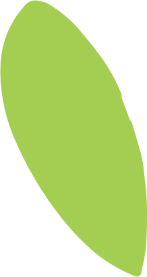 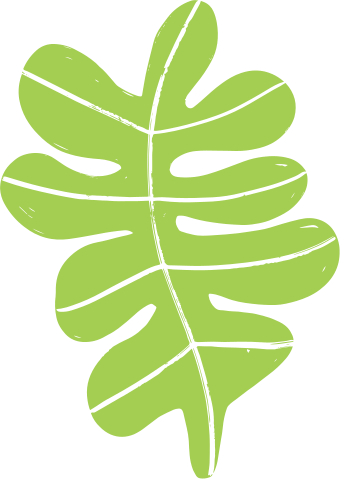 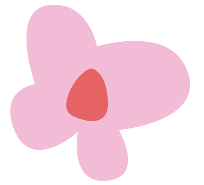 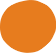 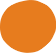 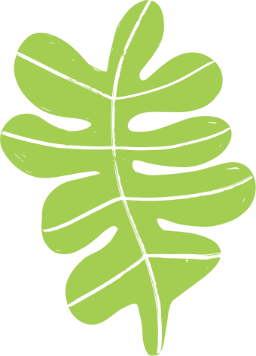 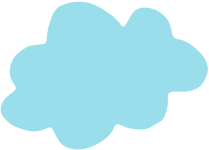 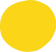 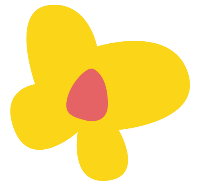 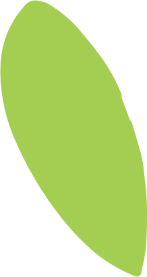 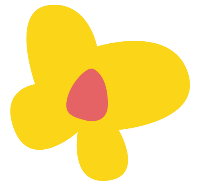 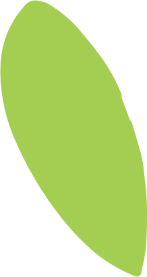 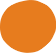 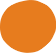 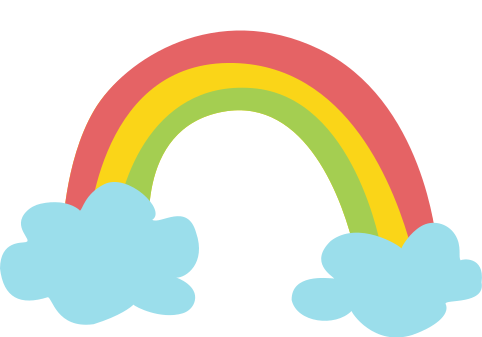 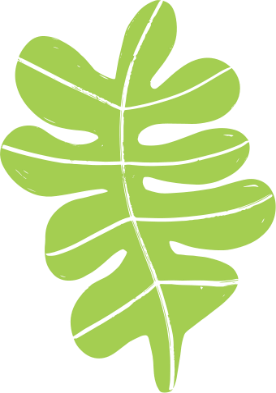 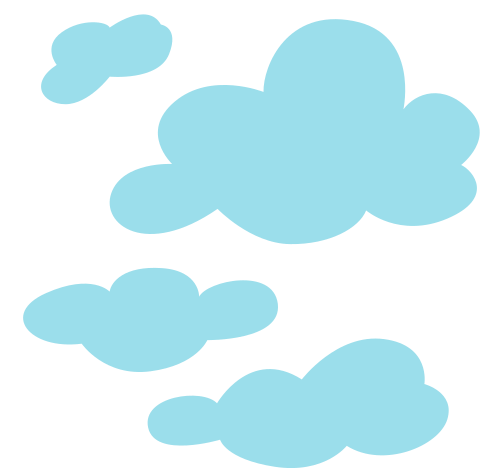 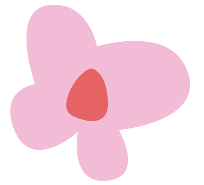 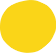 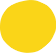 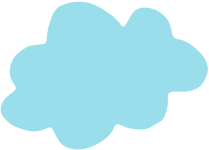 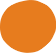 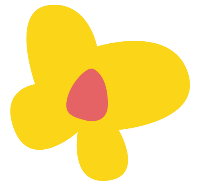 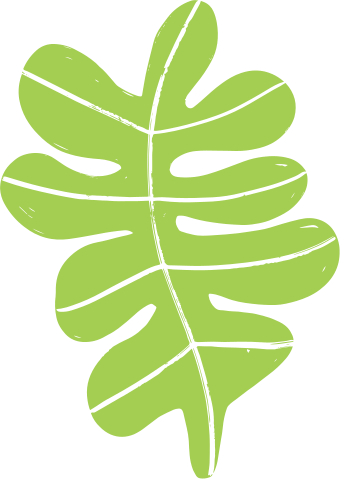 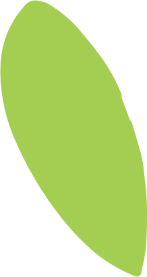 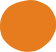 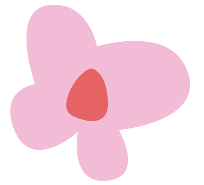 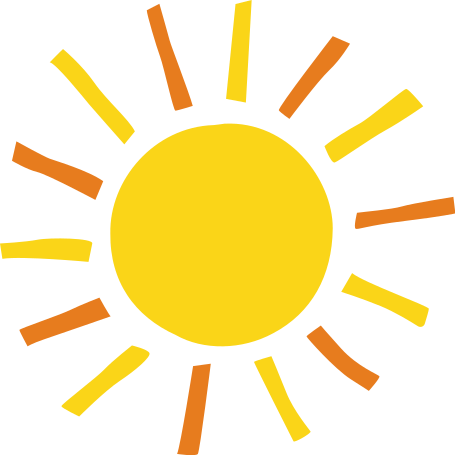 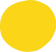 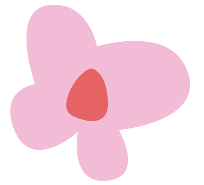